PARTY TYPES
(Parti Türleri)
Party Types
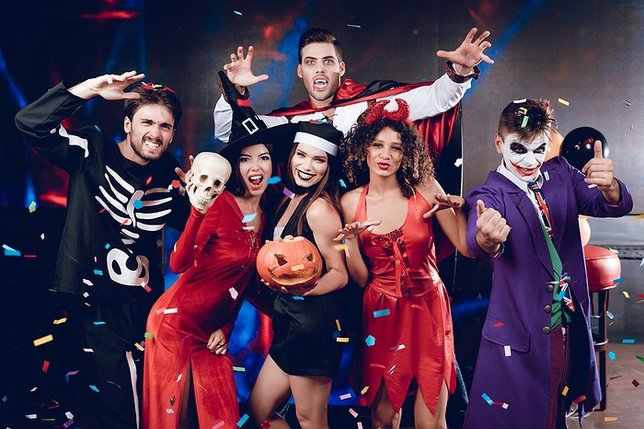 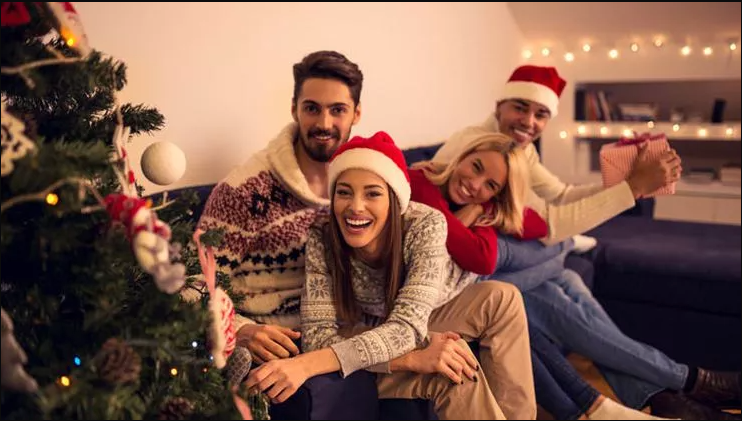 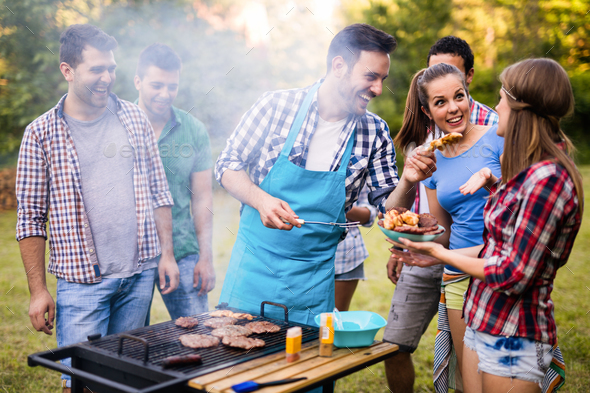 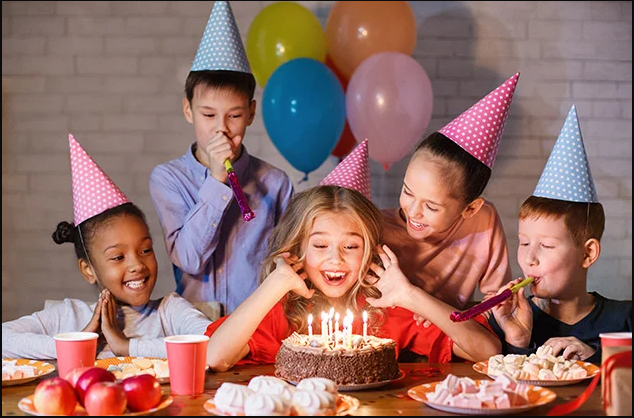 New Year’s Party
Fancy Dress Party
Barbecue Party
Birthday Party
(Yeni Yıl Partisi)
(Kostüm Partisi)
(Mangal Partisi)
(Doğum Günü Partisi)
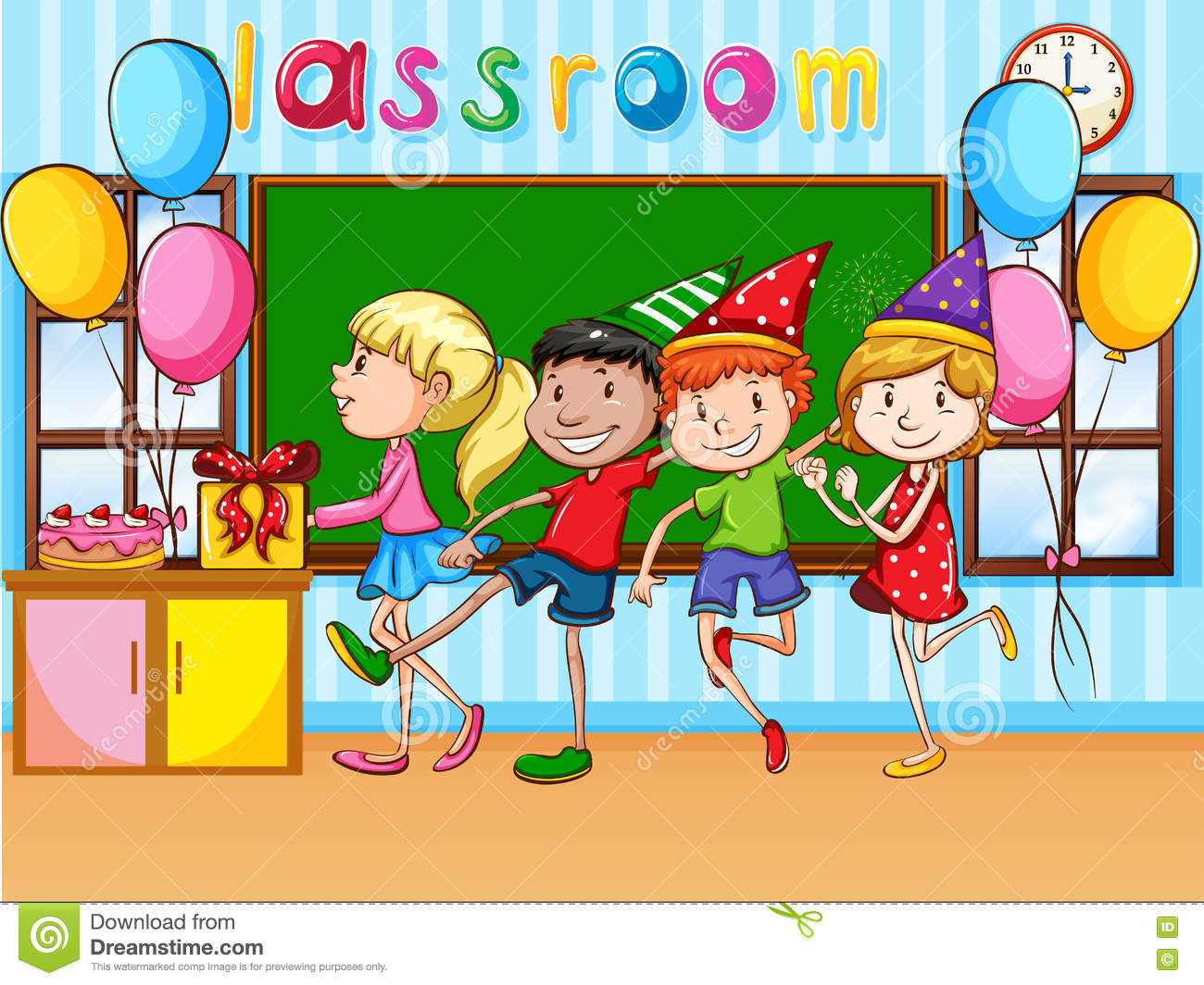 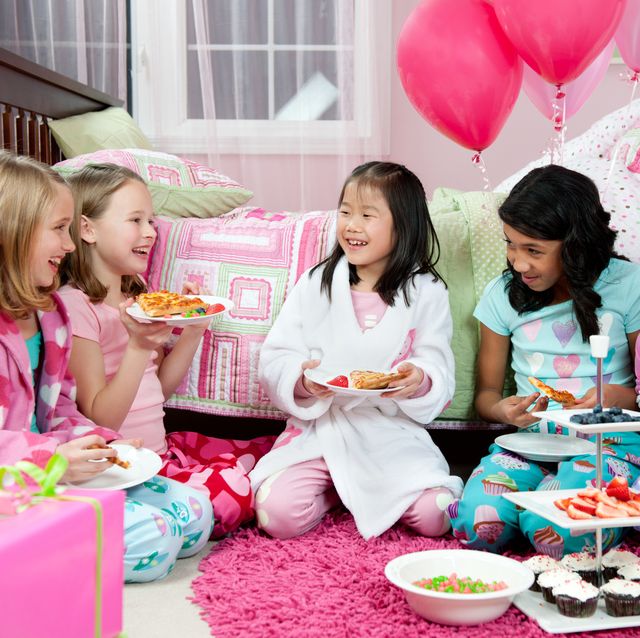 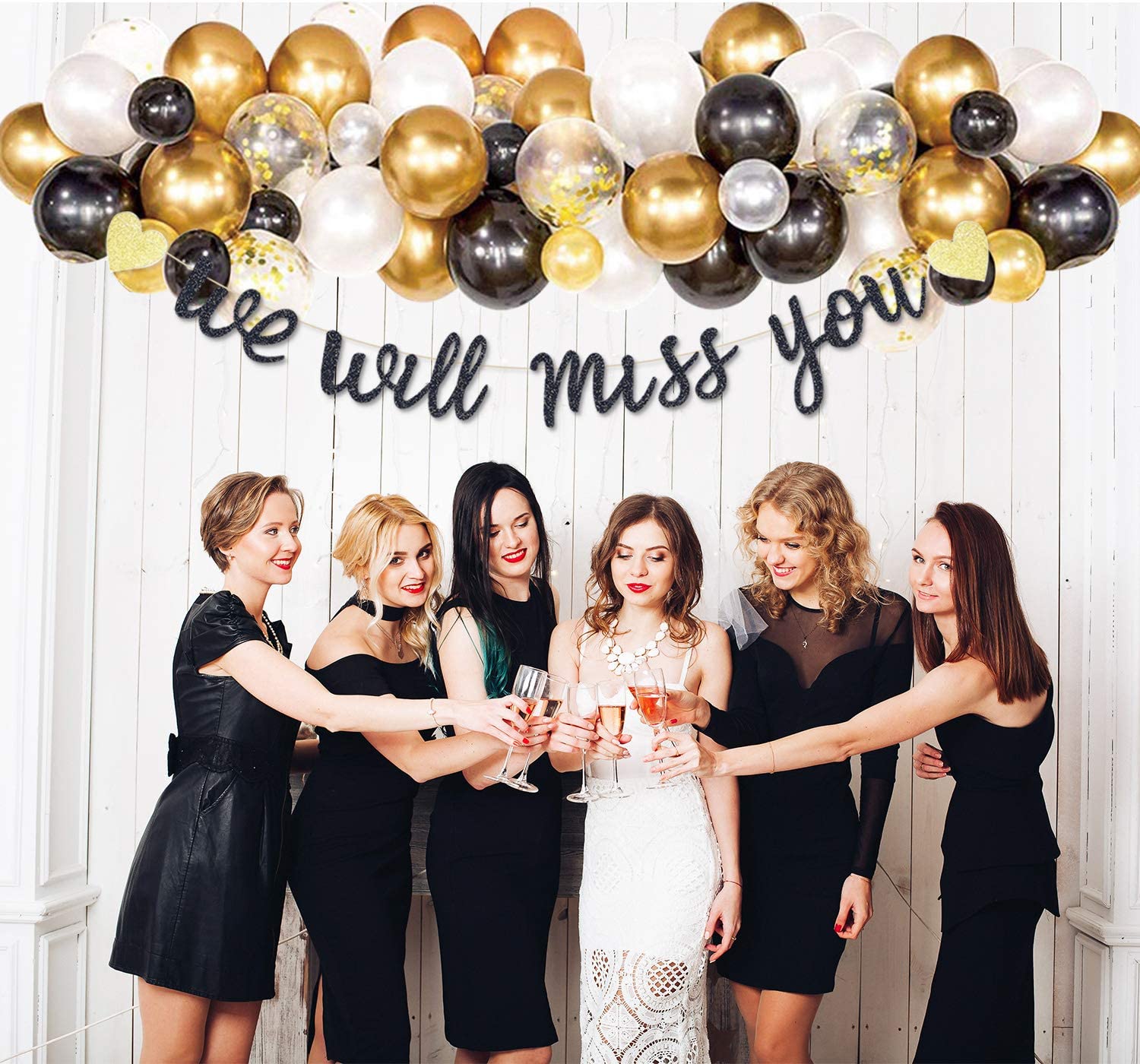 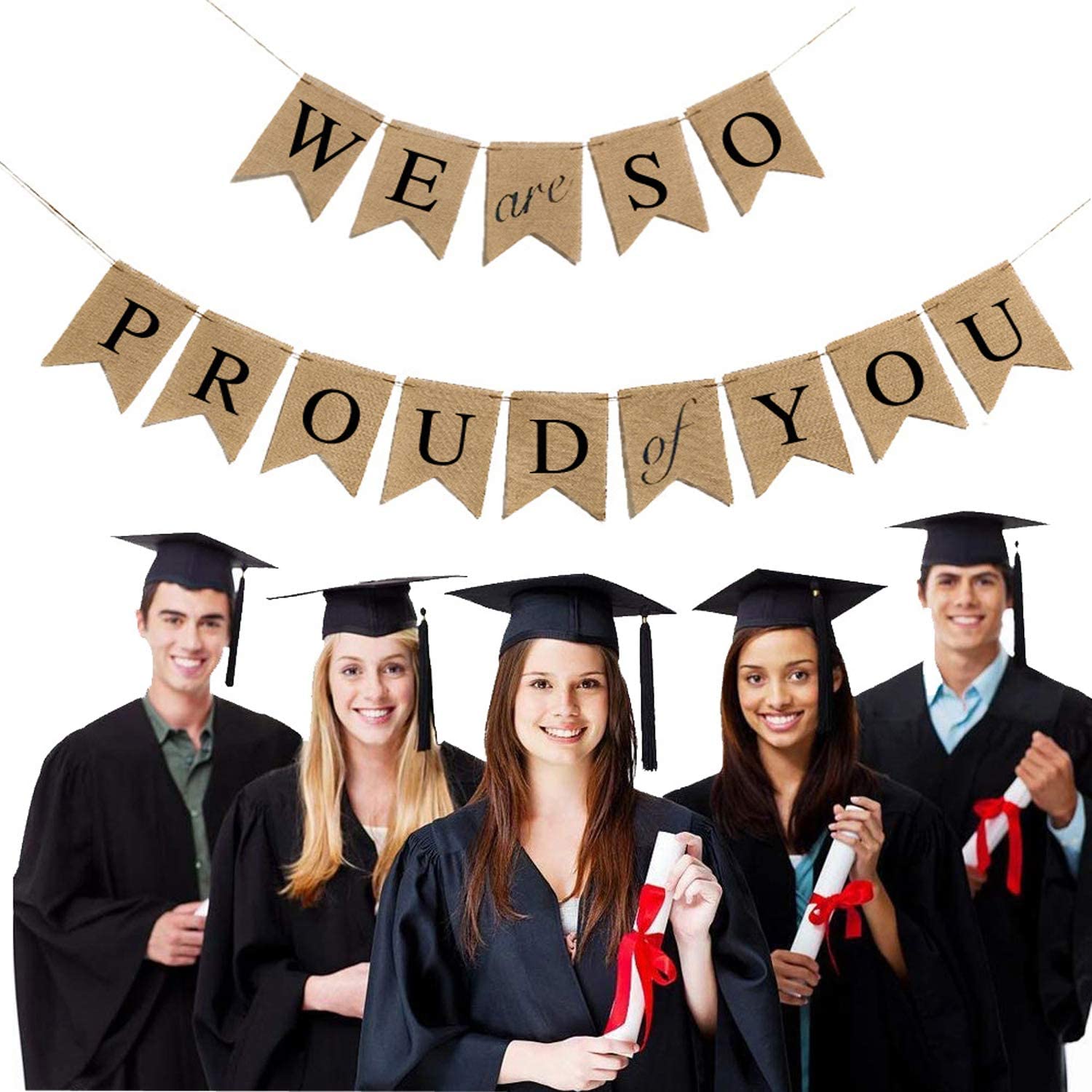 Farewell Party
Pyjama/Slumber Party
Class Party
Graduation Party
(Pijama Partisi)
(Veda Partisi)
(Sınıf Partisi)
(Mezuniyet Partisi)
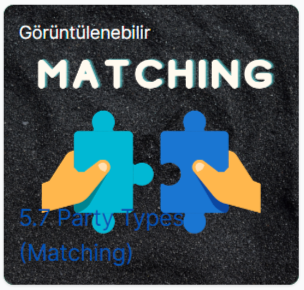 Konu ile ilgili oyuna aşağıdaki linkten ulaşabilirsiniz:

https://www.egetolgayaltinay.com/lessons/186
Phrases About Parties
(Partilerle İlgili İfadeler)
Throw a party
Invite
Have a party
Davet etmek
Parti vermek
Dance
Decorate
Dans etmek
Süslemek
Host
Ev sahibi
Blow the candles
Mumları üflemek
Guest
Misafir
Attend a party
Send off the guests
Partiye katılmak
Misafirleri yolcu etmek
Make a guest list
Send
Misafir listesi yapmak
Göndermek
Order a cake
Listen to music
Pasta sipariş etmek
Müzik dinlemek
Konu ile ilgili oyuna aşağıdaki linkten ulaşabilirsiniz:

https://www.egetolgayaltinay.com/lessons/187
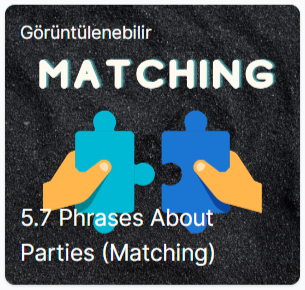 Party Needs
(Parti İhtiyaçları)
Baloon
Beverage / Drink
Confetti
Cake
Candle
Balon
İçecek
Konfeti
Pasta
Mum
Clown
Party hat
Decorations
Colorful papers
Gift / Present
Palyaço
Parti şapkası
Süslemeler
Renkli kağıtlar
Hediye
Invitation Card
Duct tape
Glass
Plate
Scissors
Davetiye
Koli bandı
Bardak
Tabak
Makas
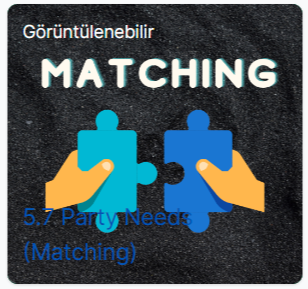 Konu ile ilgili oyuna aşağıdaki linkten ulaşabilirsiniz:

https://www.egetolgayaltinay.com/lessons/185
OTHER IMPORTANT WORDS
(DİĞER ÖNEMLİ KELİMELER)
Önce
Before:
Ayrılmak
Leave:
After:
Sonra
Place:
Yer/Mekan
Mazeret
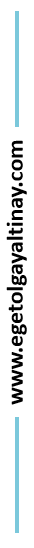 Excuse:
Hoş geldiniz
Welcome:
Busy:
Meşgul
Anyting else?:
Başka bir şey?
Satın almak
Buy:
Görüşürüz
See you:
Garden:
Bahçe
Take care:
Kendine iyi bak
Harika
Great:
Rica ederim
You’re welcome:
Kind / Type:
Tür
Nice to see you:
Seni görmek güzel
Cep telefonu
Mobile Phone:
Seasons & Months
(Mevsimler ve Aylar)
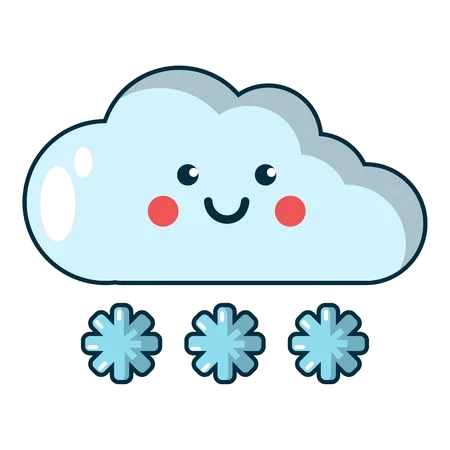 Winter
(Kış)
Autumn
(Sonbahar)
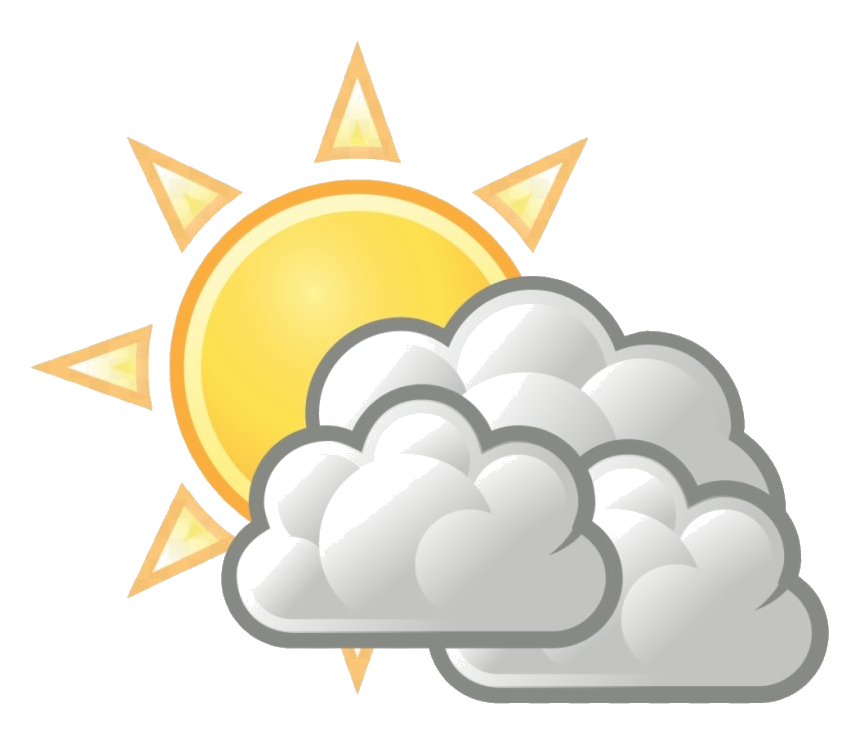 Eylül
September
December
Aralık
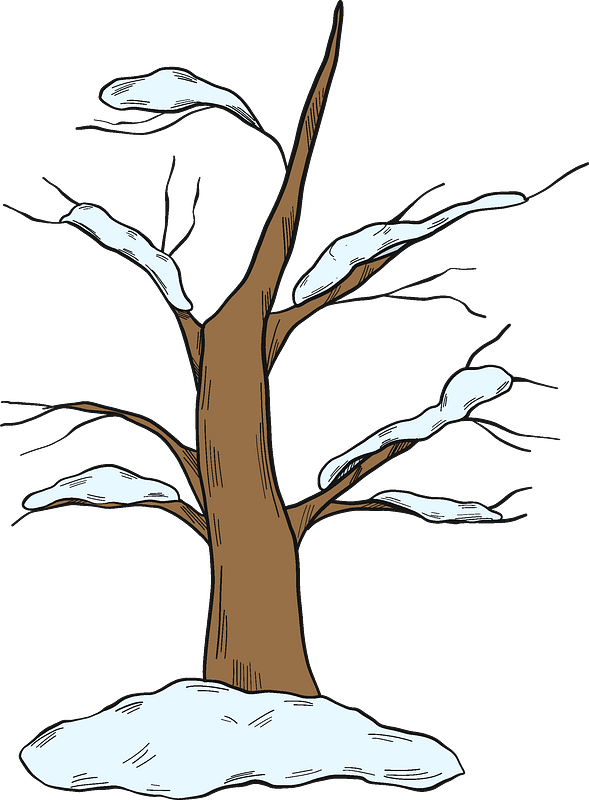 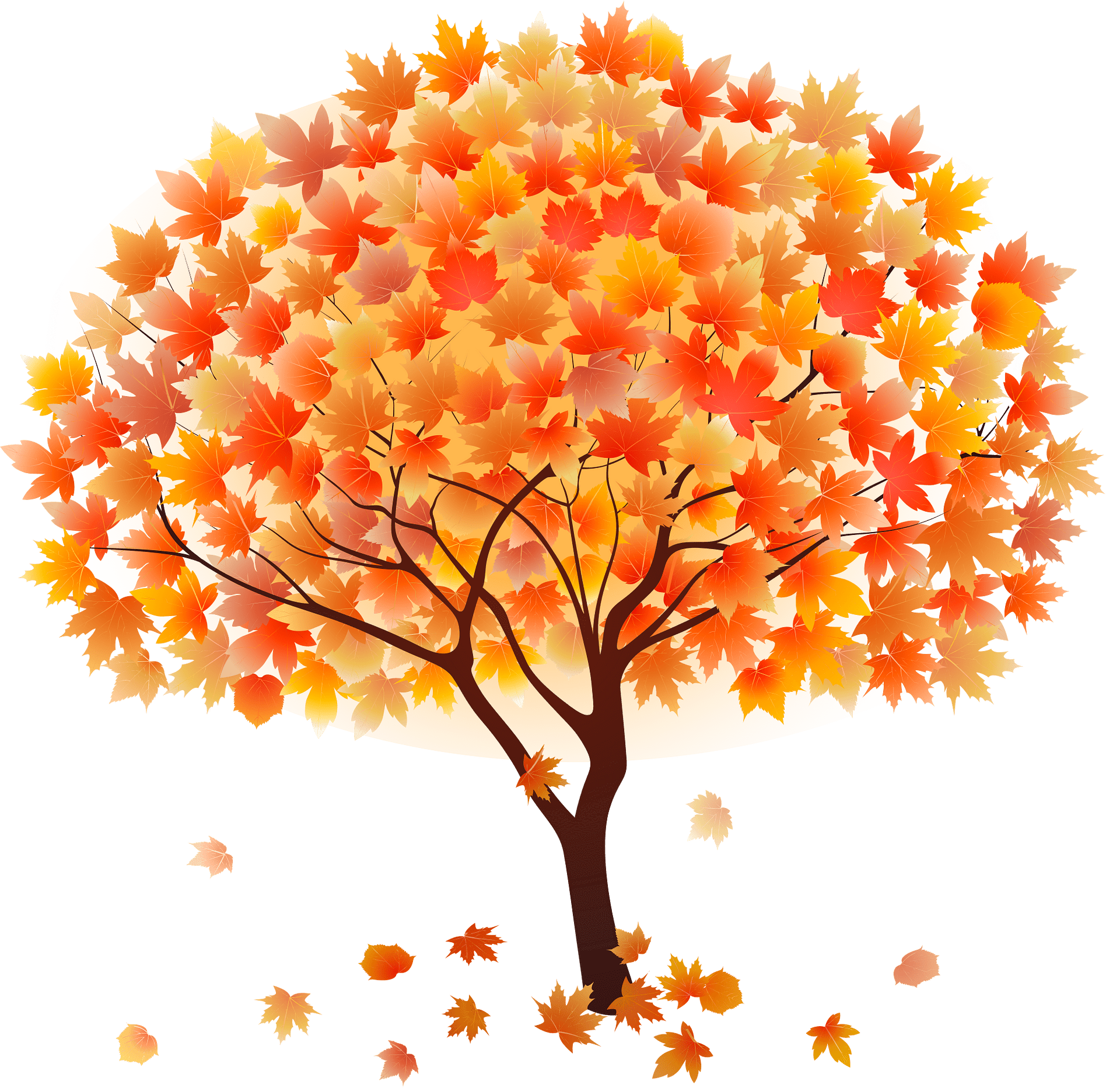 Ekim
October
January
Ocak
Kasım
November
February
Şubat
Spring
(İlkbahar)
Summer
(Yaz)
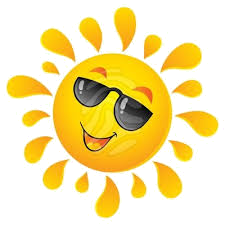 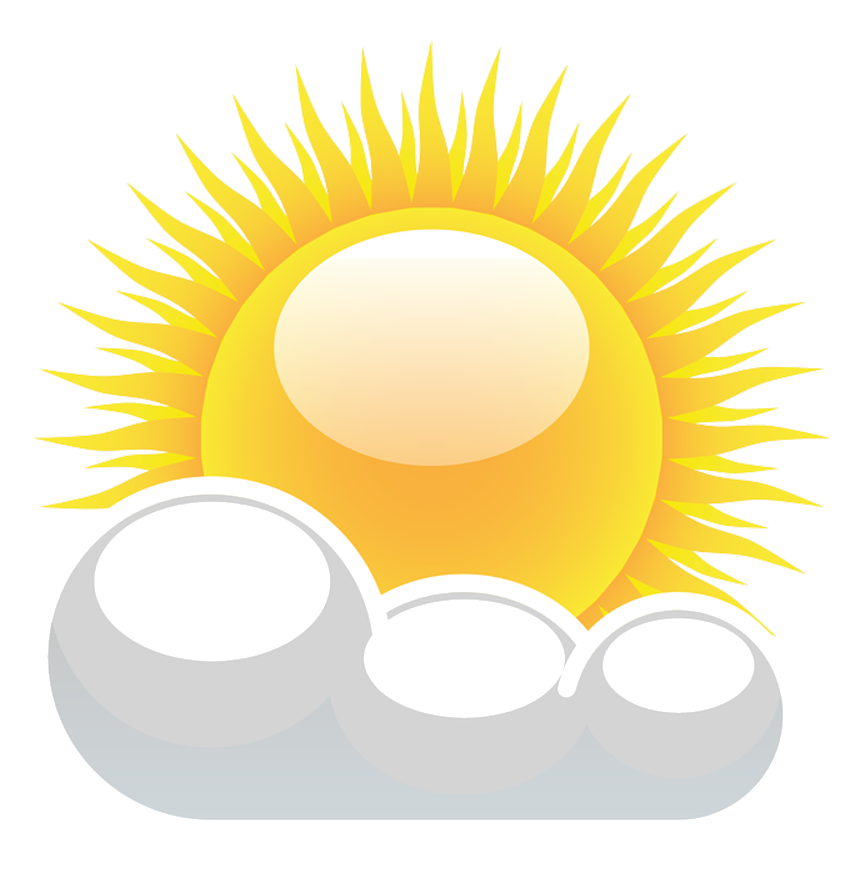 March
Mart
Haziran
June
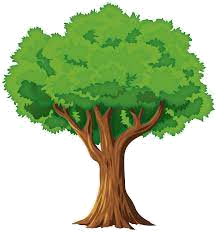 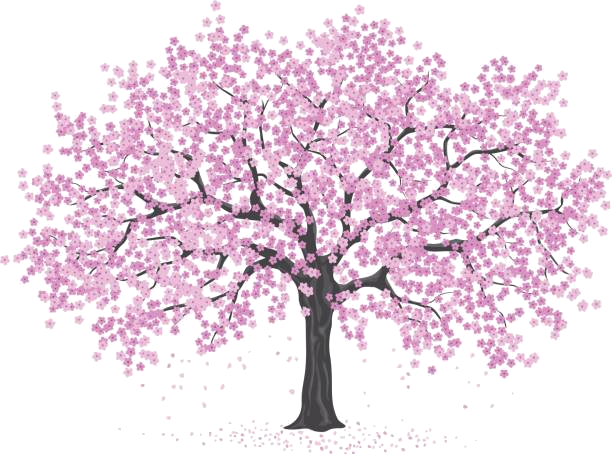 April
Nisan
Temmuz
July
May
Mayıs
Ağustos
August
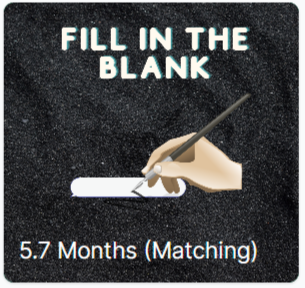 Konu ile ilgili oyuna aşağıdaki linkten ulaşabilirsiniz:

https://www.egetolgayaltinay.com/lessons/189
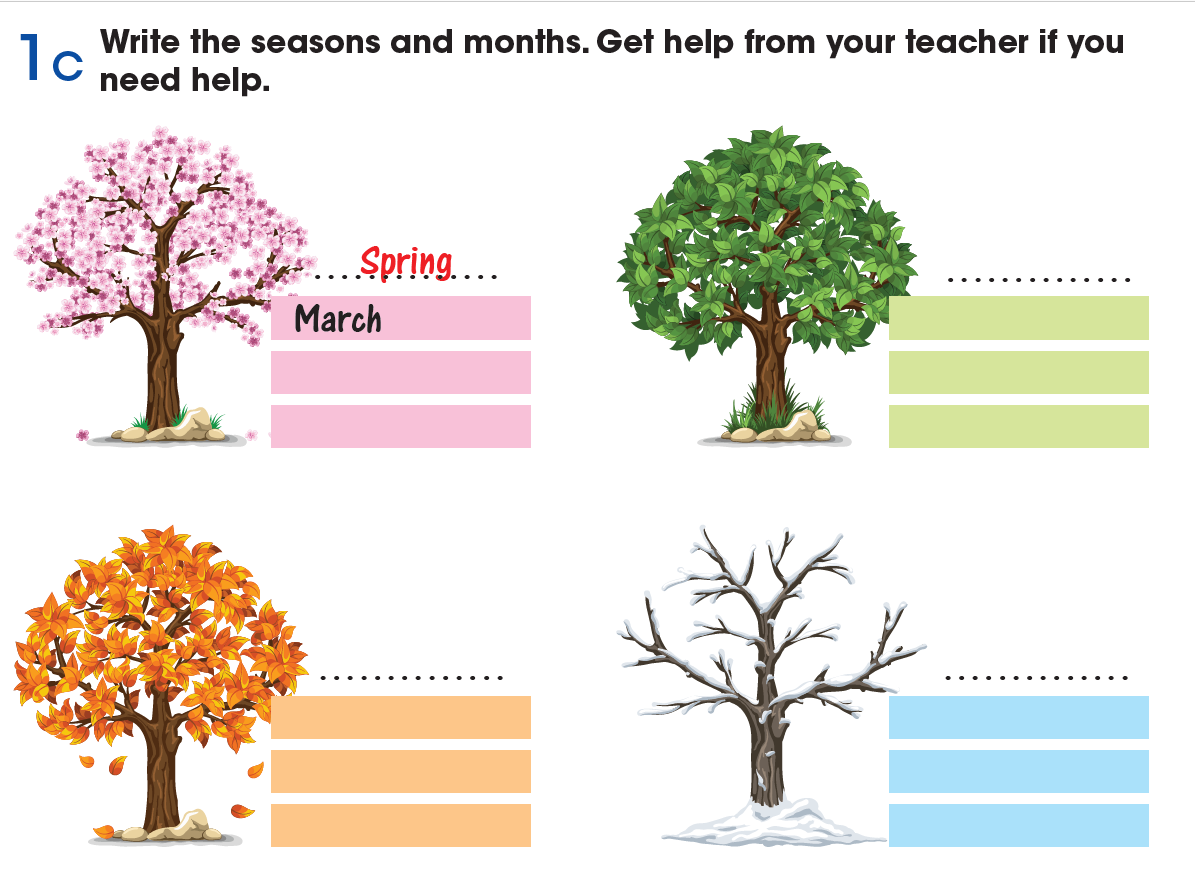 Summer
June
April
July
Başak Yayınları
May
August
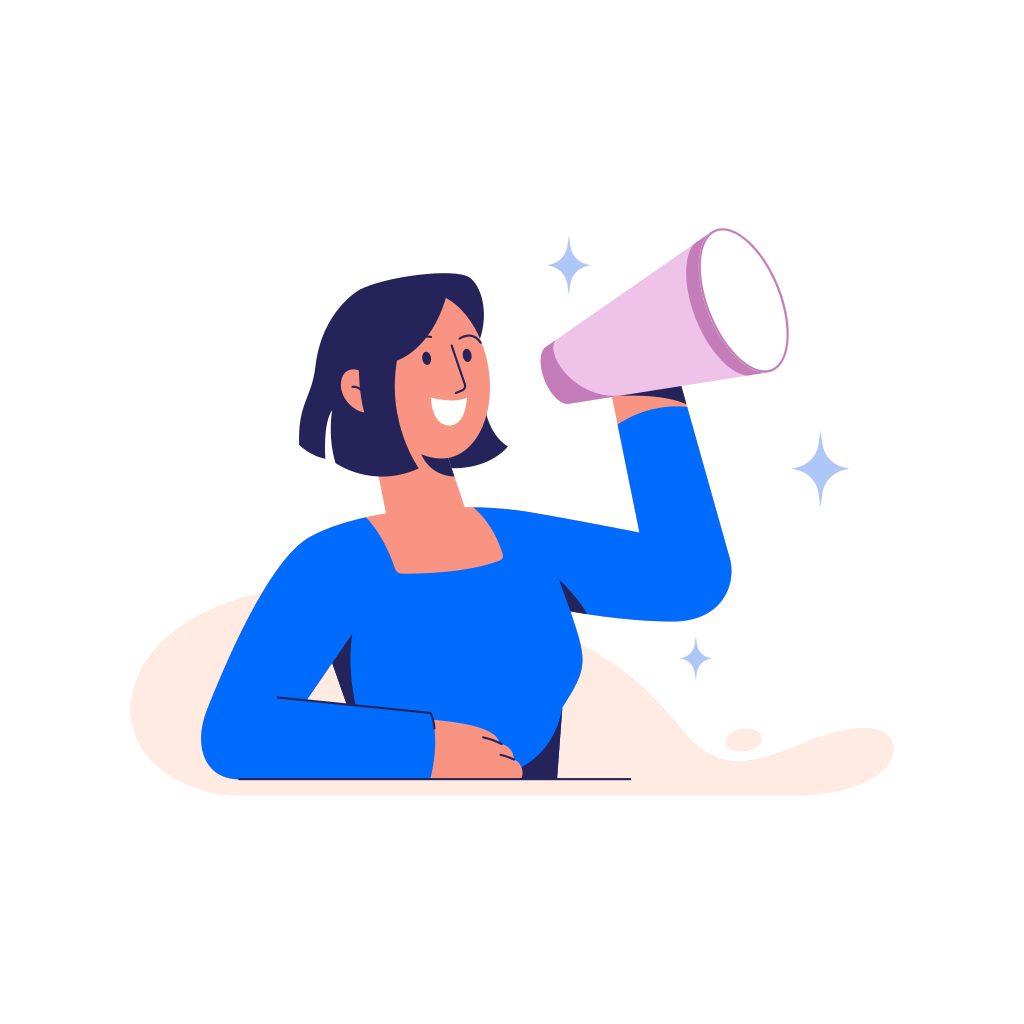 Open Coursebook 
Page 97
Activity 1c
Autumn
Winter
September
December
October
January
November
February
Days
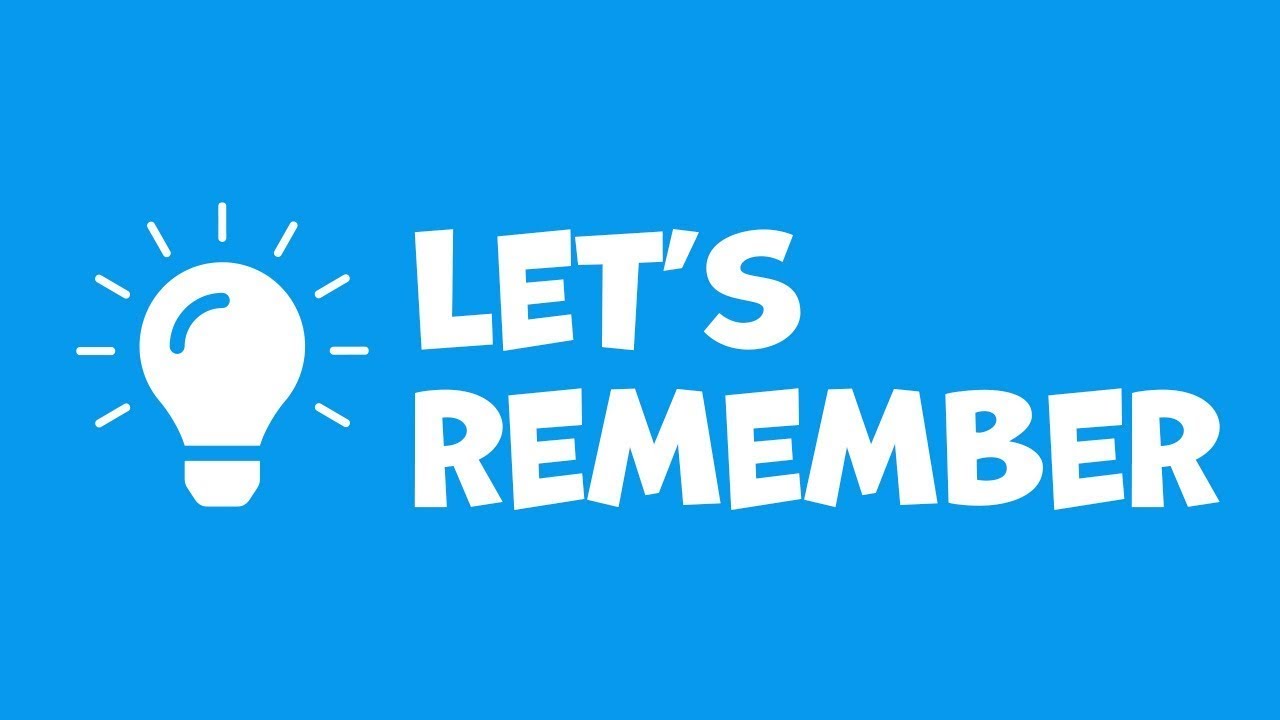 (Günler)
There are SEVEN days in a week.
Monday:
Pazartesi
Tuesday:
Salı
Weekdays
(Haftaiçi)
Wednesday:
Çarşamba
Thursday:
Perşembe
Friday:
Cuma
Saturday:
Cumartesi
Weekend
(Haftasonu)
Sunday:
Pazar
In / On / At
IN / ON / AT
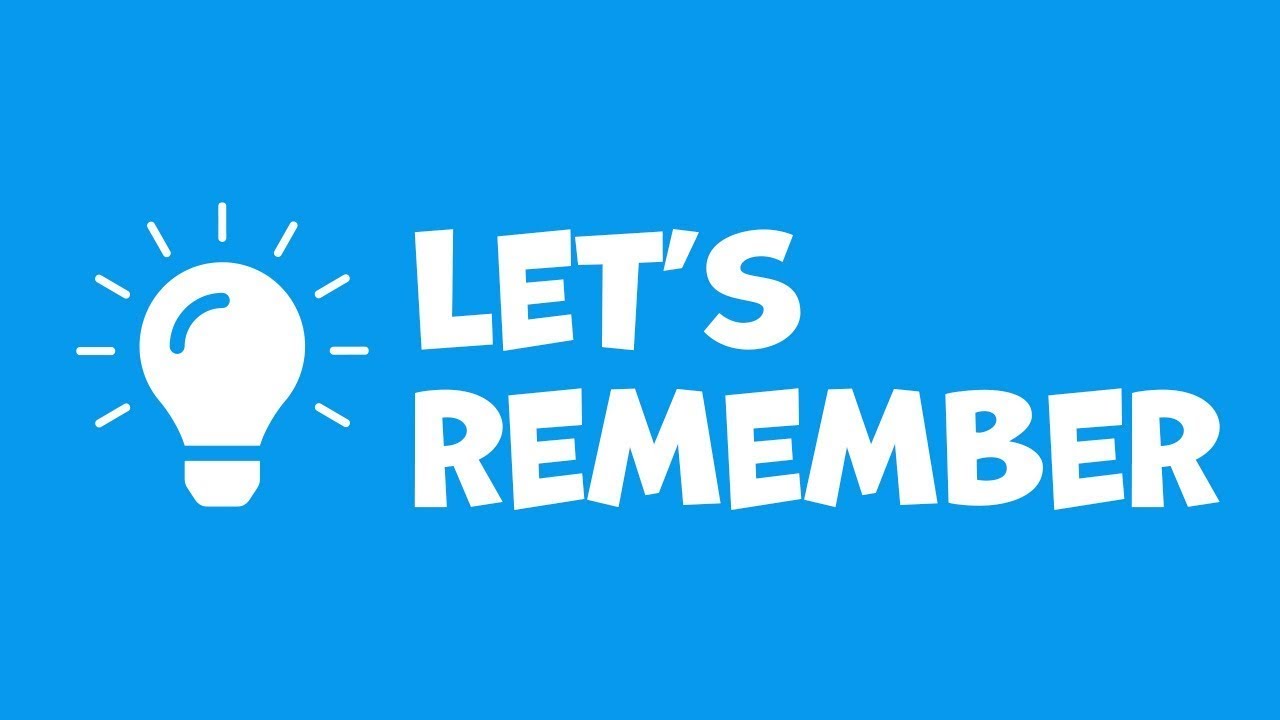 Ingilizcede mevsimlerden ve aylardan önce «-da / -de » anlamı vermek için in kullanılır.
1
The weather is hot in Summer.
(Yaz mevsiminde hava sıcaktır.)
My birthday is in August.
(Doğum günüm Ağustos ayında.)
2
Günlerden önce on kullanılır.
Berkay’s birthday is on Sunday.
(Berkay’ın doğum günü Pazar günü.)
I go to cinema on Saturdays.
(Ben, Cumartesi günleri sinemaya giderim.)
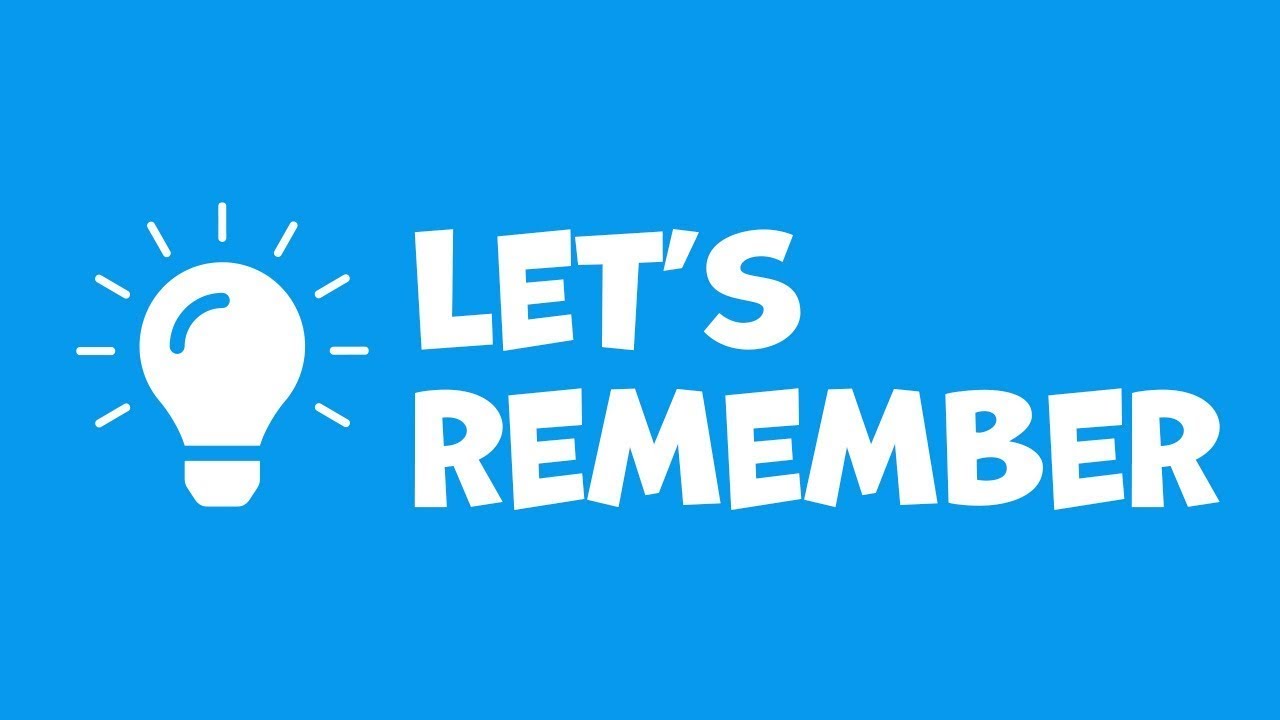 3
Saatlerden önce at kullanılır.
My school starts at 8.30 a.m.
(Okulum sabah saat 8.30’da başlar.)
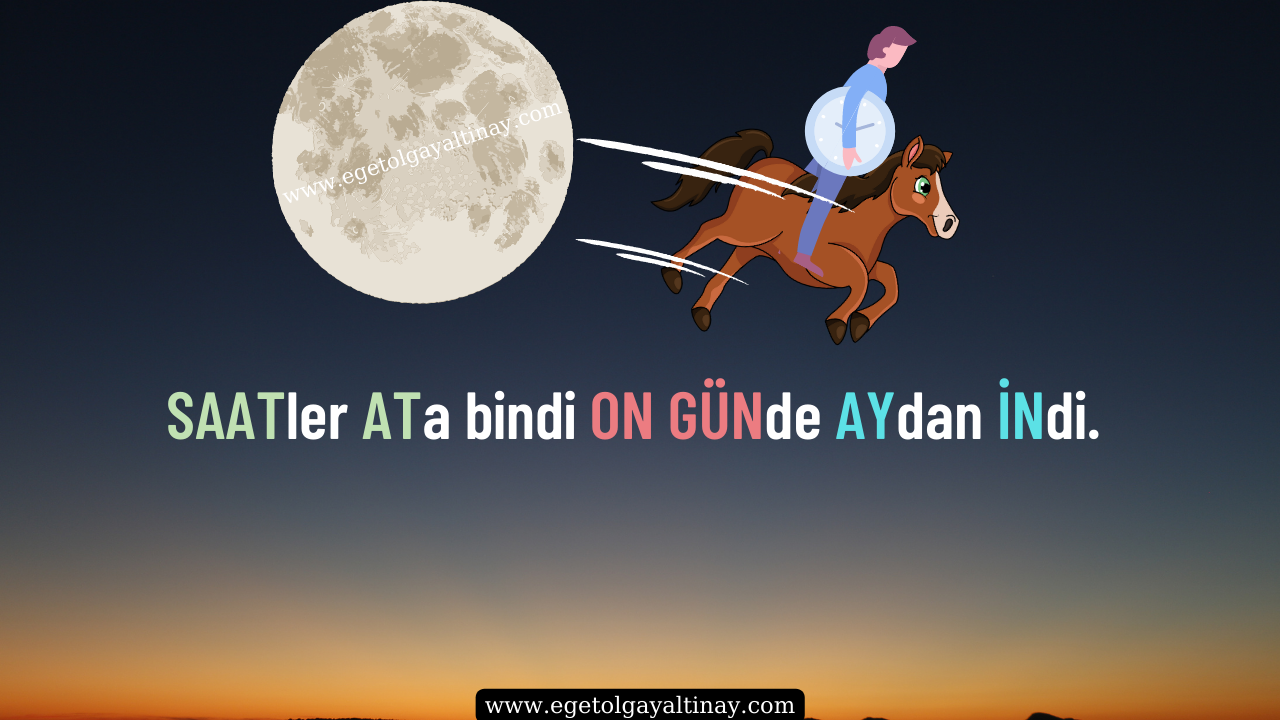 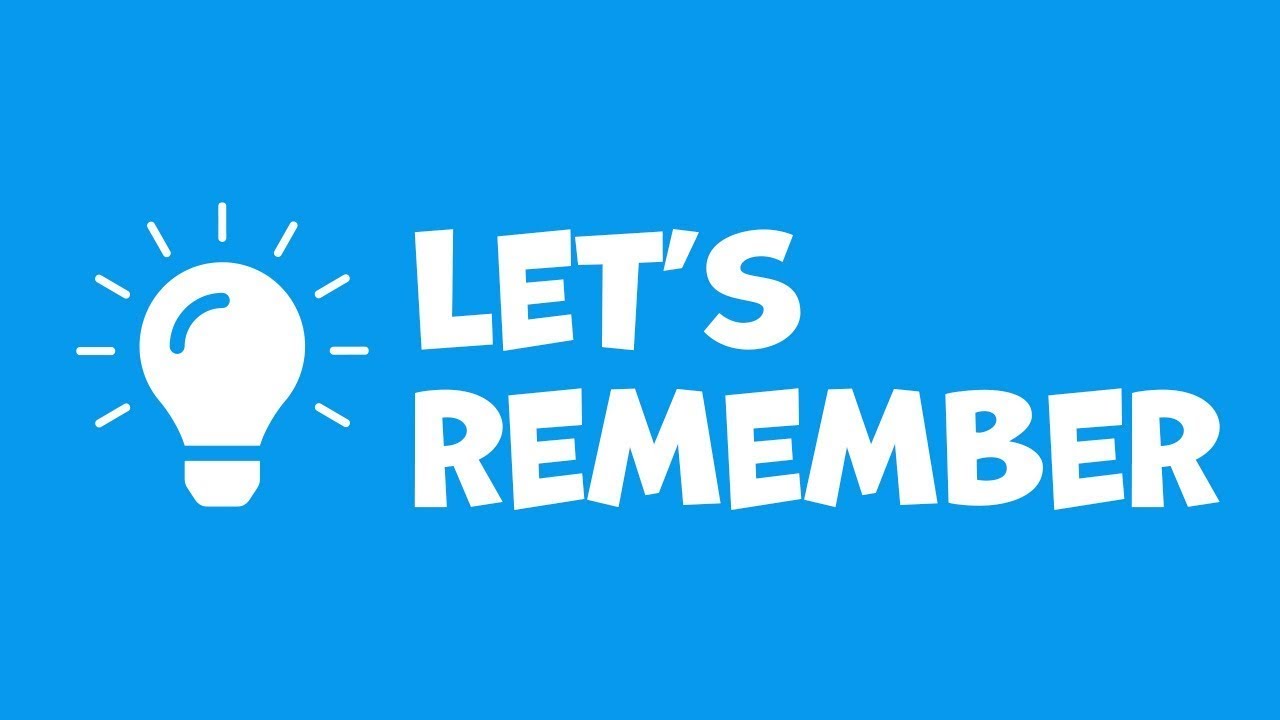 Doğum günün ne zaman?
When is your birthday?
My birthday is in August.
Doğumgünüm Ağustos ayında.
My birthday party is on Friday.
Doğumgünü partim Cuma gününde.
Doğumgünü partim saat 10da.
My birthday party is at 10 pm.
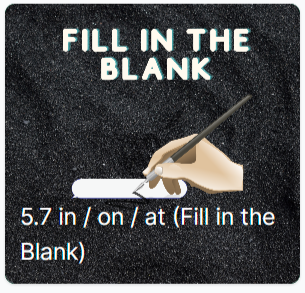 Konu ile ilgili oyuna aşağıdaki linkten ulaşabilirsiniz:

https://www.egetolgayaltinay.com/lessons/190
Ordinal Numbers
(Sıralama Sayıları)
Numbers
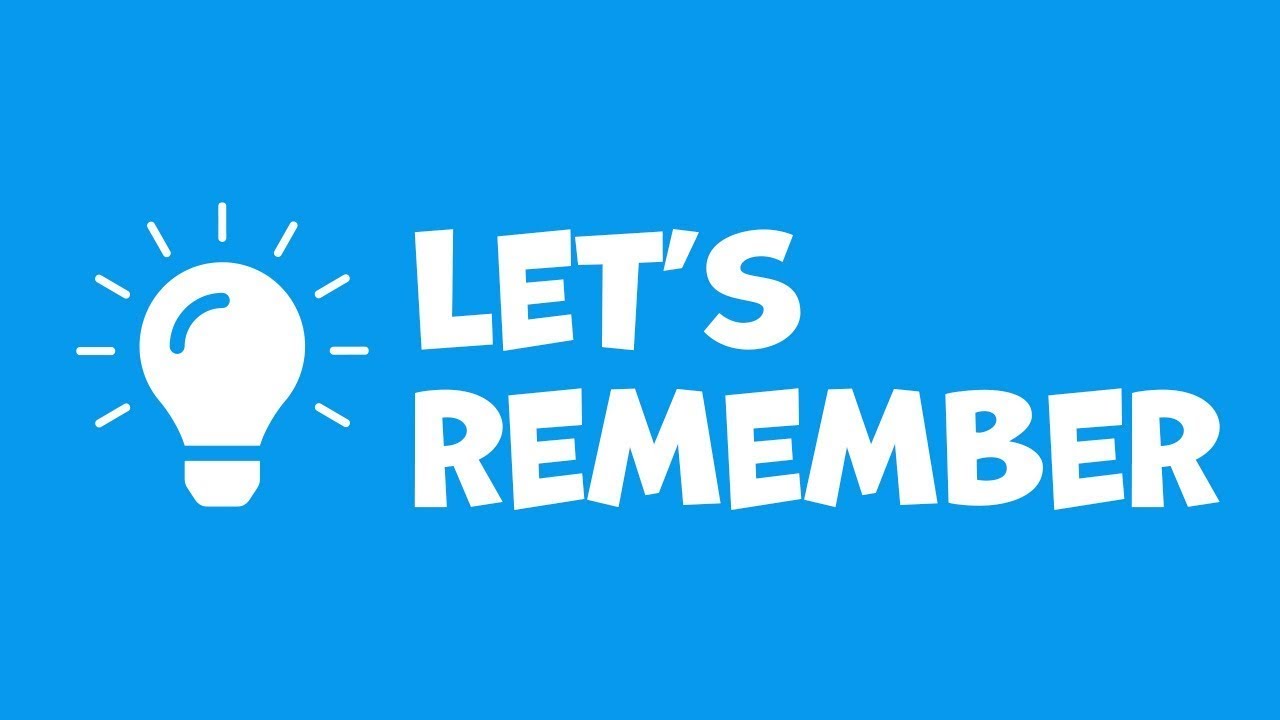 (Sayılar)
11: Eleven 
12: Twelve
13: Thirteen
14: Fourteen
15: Fifteen
16: Sixteen
17: Seventeen
18: Eighteen
19: Nineteen
20: Twenty
21: Twenty-one
22: Twenty-two
23: Twenty-three
24: Twenty-four
25: Twenty-five
26: Twenty-six
27: Twenty-seven
28: Twenty-eight
29: Twenty-nine
30: Thirty
31: Thirty-one
1: One
2: Two
3: Three
4: Four
5: Five
6: Six
7: Seven
8: Eight
9: Nine
10: Ten
Ordinal Numbers
(Sıralama Sayıları)
1
1
st
(one)
(first)
= birinci
2
2
nd
(two)
(second)
= ikinci
3
3
rd
(three)
(third)
= üçüncü
th
4
4
(four)
= dördüncü
(fourth)
th
5
5
(five)
= beşinci
(fifth)
Ordinal Numbers
(Sıralama Sayıları)
11th: Eleventh 
12th: Twelfth
13th: Thirteenth
14th: Fourteenth
15th: Fifteenth
16th: Sixteenth
17th: Seventeenth
18th: Eighteenth
19th: Nineteenth
20th: Twentieth
21st: Twenty-First
22nd: Twenty-Second
23rd: Twenty-Third
24th: Twenty-fourth
25th: Twenty-fifth
26th: Twenty-sixth
27th: Twenty-seventh
28th: Twenty-eighth
29th: Twenty-ninth
30th: Thirtieth
31st: Thirty-first
1st: First
2nd: Second
3rd: Third
4th: Fourth
5th: Fifth
6th: Sixth
7th: Seventh
8th: Eighth
9th: Ninth
10th: Tenth
Ordinal Numbers
(Sıralama Sayıları)
11th: Eleventh 
12th: Twelfth
13th: Thirteenth
14th: Fourteenth
15th: Fifteenth
16th: Sixteenth
17th: Seventeenth
18th: Eighteenth
19th: Nineteenth
20th: Twentieth
21st: Twenty-First
22nd: Twenty-Second
23rd: Twenty-Third
24th: Twenty-fourth
25th: Twenty-fifth
26th: Twenty-sixth
27th: Twenty-seventh
28th: Twenty-eighth
29th: Twenty-ninth
30th: Thirtieth
31st: Thirty-first
1st: First
2nd: Second
3rd: Third
4th: Fourth
5th: Fifth
6th: Sixth
7th: Seventh
8th: Eighth
9th: Ninth
10th: Tenth
Can I … ? / May I …?
(Rica Yapıları)
Karşımızdaki kişiden izin isterken «Can I …» veya «May I …» kullanırız.
(……. -ebilir miyim?)
Can I ……... ?
(…… -ebilir miyim?)
May I ……….. ?
Can I throw a party?
(Parti verebilir miyim?)
May I invite my friends?
(Arkadaşlarımı davet edebilir miyim?)
ACCEPTING (KABUL ETMEK)
REFUSING (REDDETMEK)
(Evet yapabilirsin)
Yes, you can.
Sorry, you can’t.
(Üzgünüm, yapmazsın)
(Tamam)
Alright.
No, you can’t.
(Hayır, yapamazsın)
Of course.
(Elbette)
Sorry, not now.
(Üzgünüm şimdi olmaz)
(Tabi ki)
Sure.
Must / Mustn’t
(Zorunluluk Yapıları)
Zorunluluk ifade ederken «must» yardımcı fiilini kullanırız. Türkçeye ( -meli / -malı ) eki olarak çevrilir.
I have an English homework for tomorrow. I must do it.
(Yarına İngilizce ödevim var. Onu yapmalıyım.)
I must buy a gift for my friend.
(Arkadaşım için bir hediye satın almalıyım.)
I have a Math exam, I must study.
(Matematik sınavım var, ders çalışmalıyım.)
Bir şeyi yapmamız yasak ise «mustn’t» yapısı kullanılır. Türkçeye ( -mamalı ) eki olarak çevrilir.
You mustn’t swim in the river.
(Nehirde yüzmemelisin.)
Konu ile ilgili oyuna aşağıdaki linkten ulaşabilirsiniz:

https://www.egetolgayaltinay.com/lessons/188
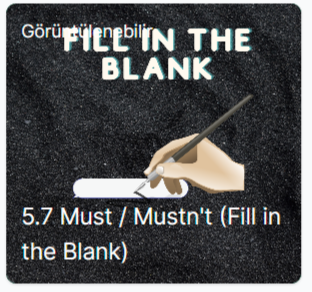 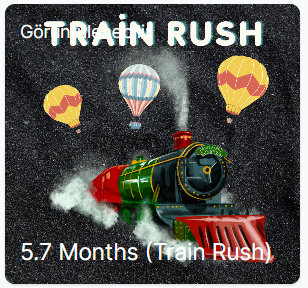 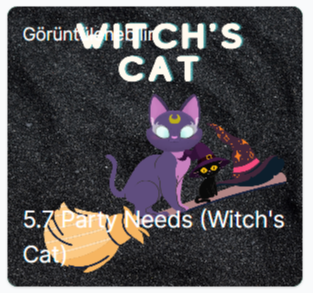 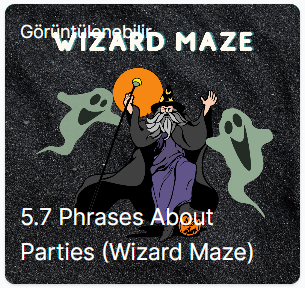 https://www.egetolgayaltinay.com/lessons/184
https://www.egetolgayaltinay.com/lessons/182
https://www.egetolgayaltinay.com/lessons/183
Diğer oyunlara yukarıdaki linklerden ulaşabilirsiniz.
www.egetolgayaltinay.com
Ünite sonu kelime oyununa aşağıdaki linkten ulaşabilirsiniz:

https://www.egetolgayaltinay.com/lessons/181
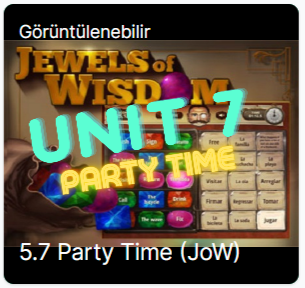 SAMPLE
QUESTIONS
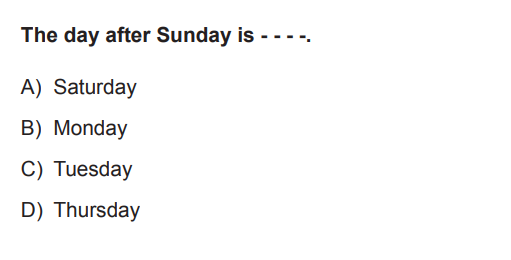 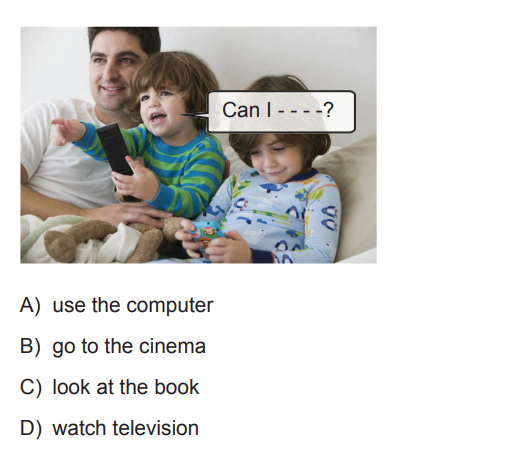 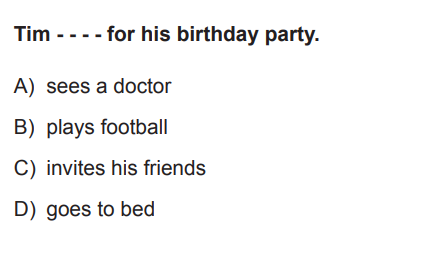 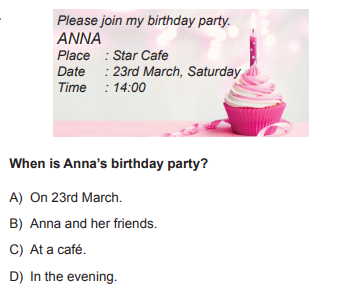 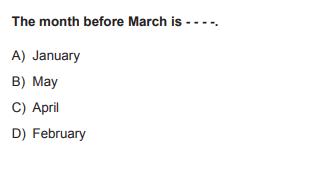 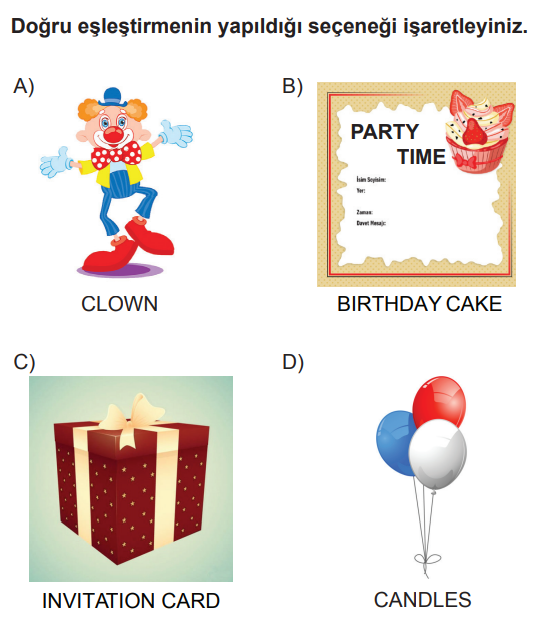 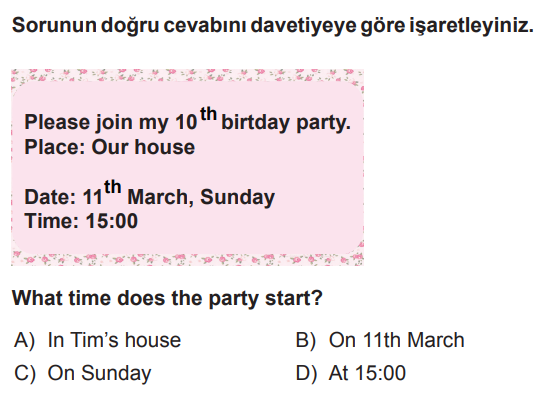 Slaytın bazı içerikleri için değerli meslektaşım,
Mutiş Teacher Muhterem SİDAN’a teşekkür ederim.
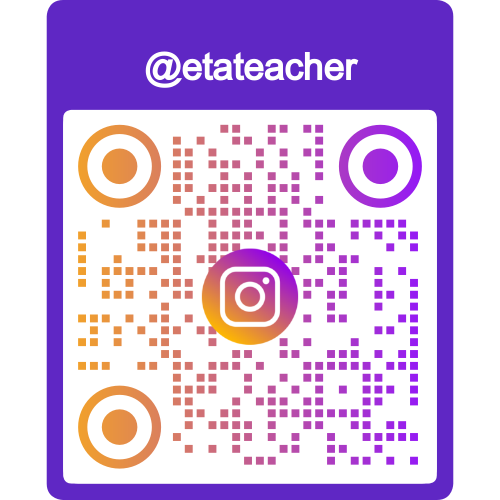 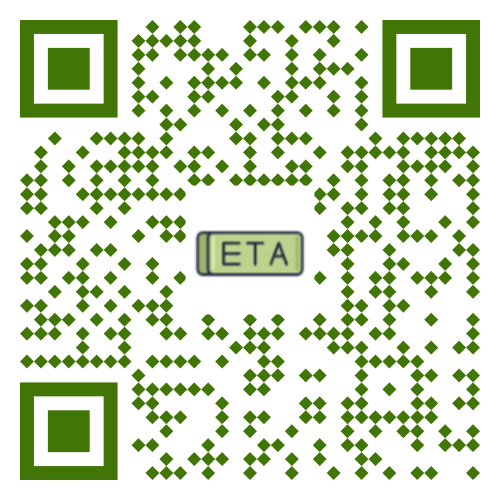 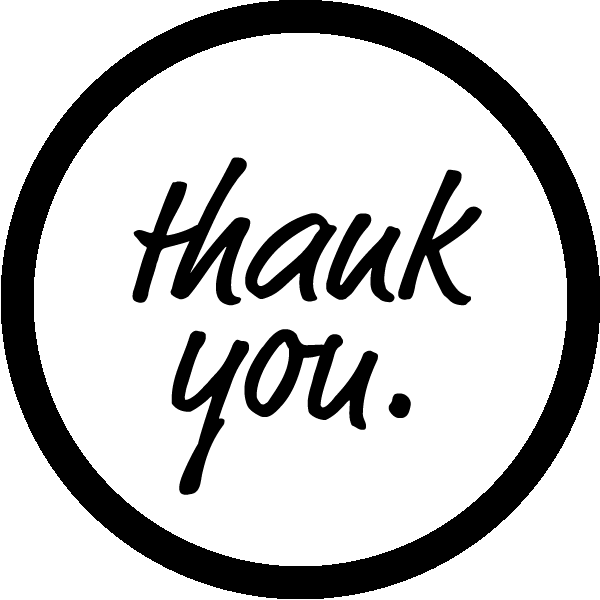 Ege Tolgay Altınay
Akköprü Ortaokulu  Tuşba/VAN
Bu, ve benzeri içerikler için:www.egetolgayaltinay.com adresini ziyaret edebilirsiniz.